Utilizing Earth Observations to Assist Groundwork New Orleans to Reduce Flood Vulnerability in New Orleans, Louisiana Metropolitan Area
Objectives
Abstract
Flooding in New Orleans, Louisiana has increased in intensity and frequency due to sea level rise and land subsidence. Considered one of the rainiest cities in the country, New Orleans often experiences localized street flooding, causing damages to homes and businesses. Groundwork New Orleans (GWNO) is dedicated to increasing urban resilience to flooding by implementing green infrastructure. However, the current practices for site selection and assessment implemented by GWNO are costly and time consuming. NASA and ESA Earth observation data were acquired and used to create end products that can supplement GWNO’s current methods. The project utilized Landsat 8 Operational Land Imager (OLI) and Thermal Infrared Sensor (TIRS), Sentinel-2 Multispectral Instrument (MSI), Sentinel-1 C-Band Synthetic Aperture Radar (C-SAR), and Terra Moderate Resolution Imaging Spectroradiometer (MODIS) imagery from 2013 to 2018. Data were acquired for summer months with consideration to the Atlantic hurricane season to quantify the impact of GWNO’s tree planting campaigns and provide additional data to supplement GWNO’s current practices towards mitigating flood risk in the area. The team used remote sensing and geospatial analysis to map areas with high surface runoff and flood vulnerability. A land cover classification product and Normalized Difference Vegetation Index (NDVI) assessment were produced to monitor changes in urban tree canopy and impervious surface cover. The Normalized Difference Flood Index (NDFI) and Normalized Difference Flood Vegetation Index (NDFVI), along with land surface temperature data were computed to create a discrete-time series analysis of flood extent along with outlining shallow water in short vegetation and monitor the urban heat island effect in flood vulnerable communities. Project end products will provide GWNO with geospatial evidence of the effectiveness of their current tree-planting project for increasing the urban tree cover and improving community resilience to flooding over time.
Identify and monitor canopy cover and gray infrastructure changes to quantify the impacts of the green initiatives of Groundwork New Orleans (GWNO)
Produce discrete-time analysis of flood extent utilizing Normalized Difference Flood Index
Monitor  land surface temperature to determine urban heat island effects on municipal zones with high exposure to surface runoff.
Study Area
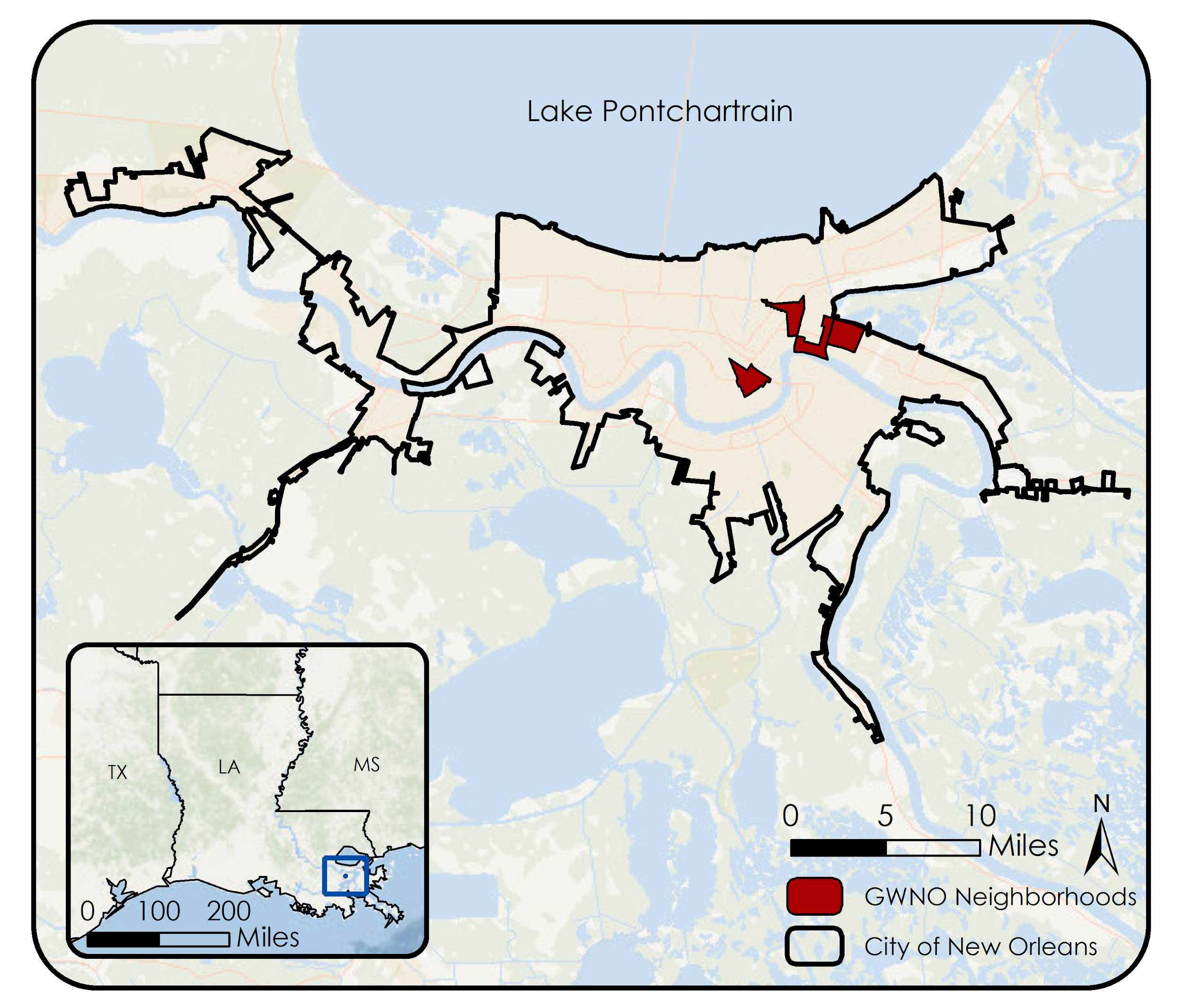 New Orleans urban areas defined by United States Census Bureau 2010
Neighborhoods and areas where GWNO specifically operates include:	Lower Ninth Ward	Bywater	St. Roch	Central City 	Intersection of Claiborne Ave. and 	Saint Bernard Ave.
Landsat 8 OLI
2013 to 2017
<10% cloud cover
Landsat 8 TIRS
2013 to 2015
Sentinel-1 C SAR
2016 to 2018
Data
Acquisition
Acquire Data
Classify land cover and 
calculate NDVI for urban 
canopy and impervious 
surface
Calculation of land surface temperature
Calculation of NDFI and flood map creation
Data Processing
Earth Observations
Compare land cover classification, NDVI, and land surface temperature results with NDFI flood map
Compare land classification and NDVI with land surface temperature results
Data Analysis
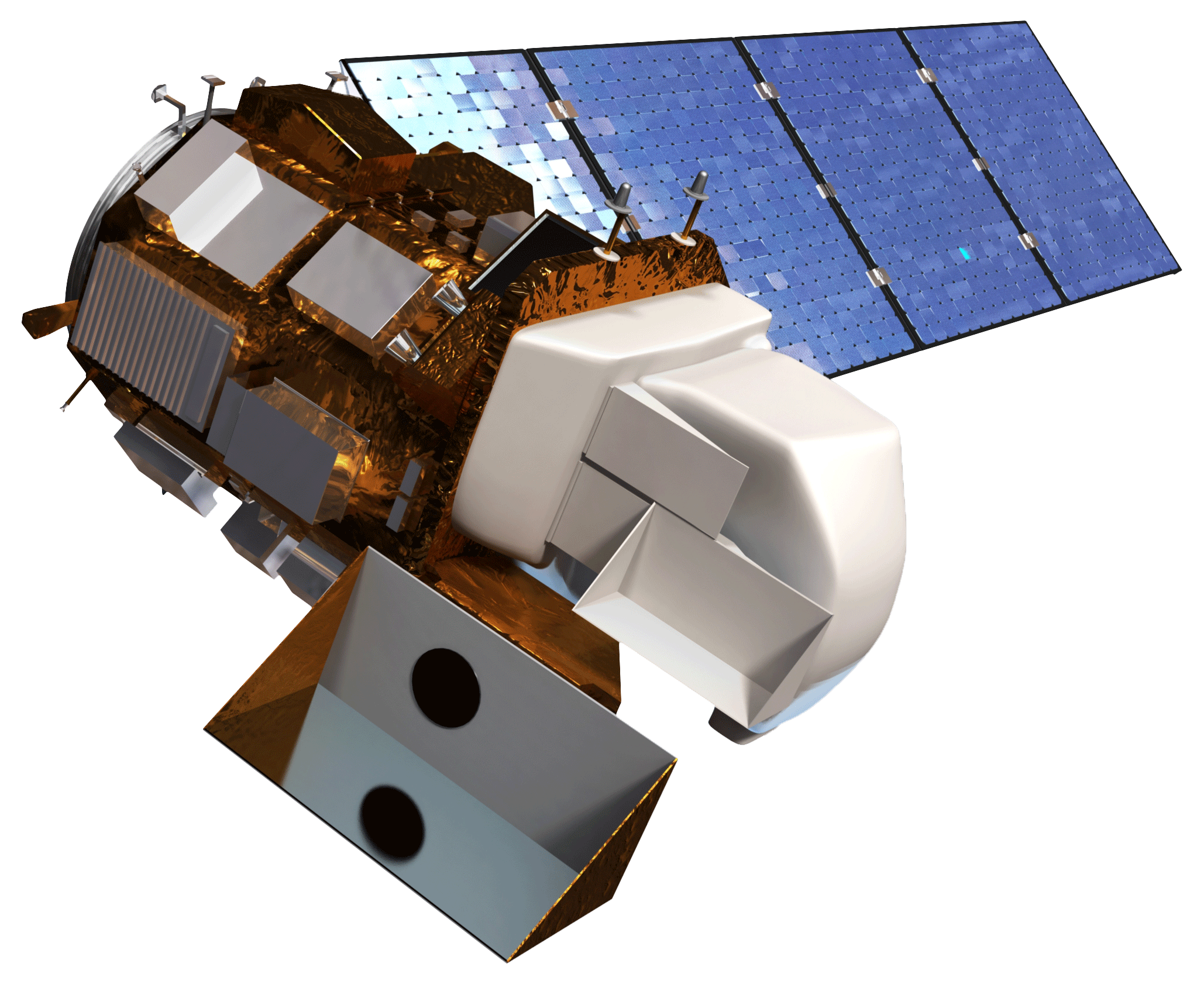 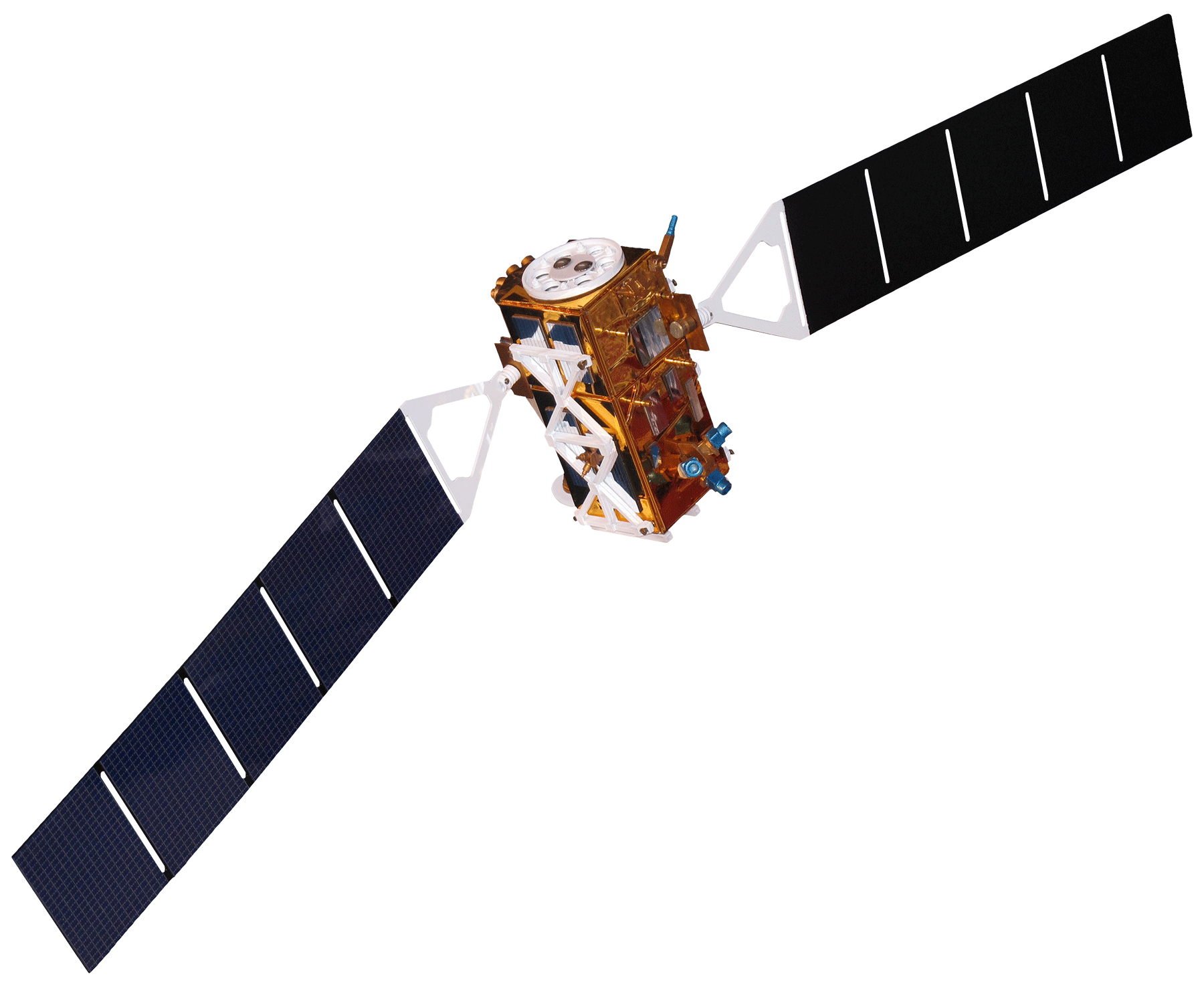 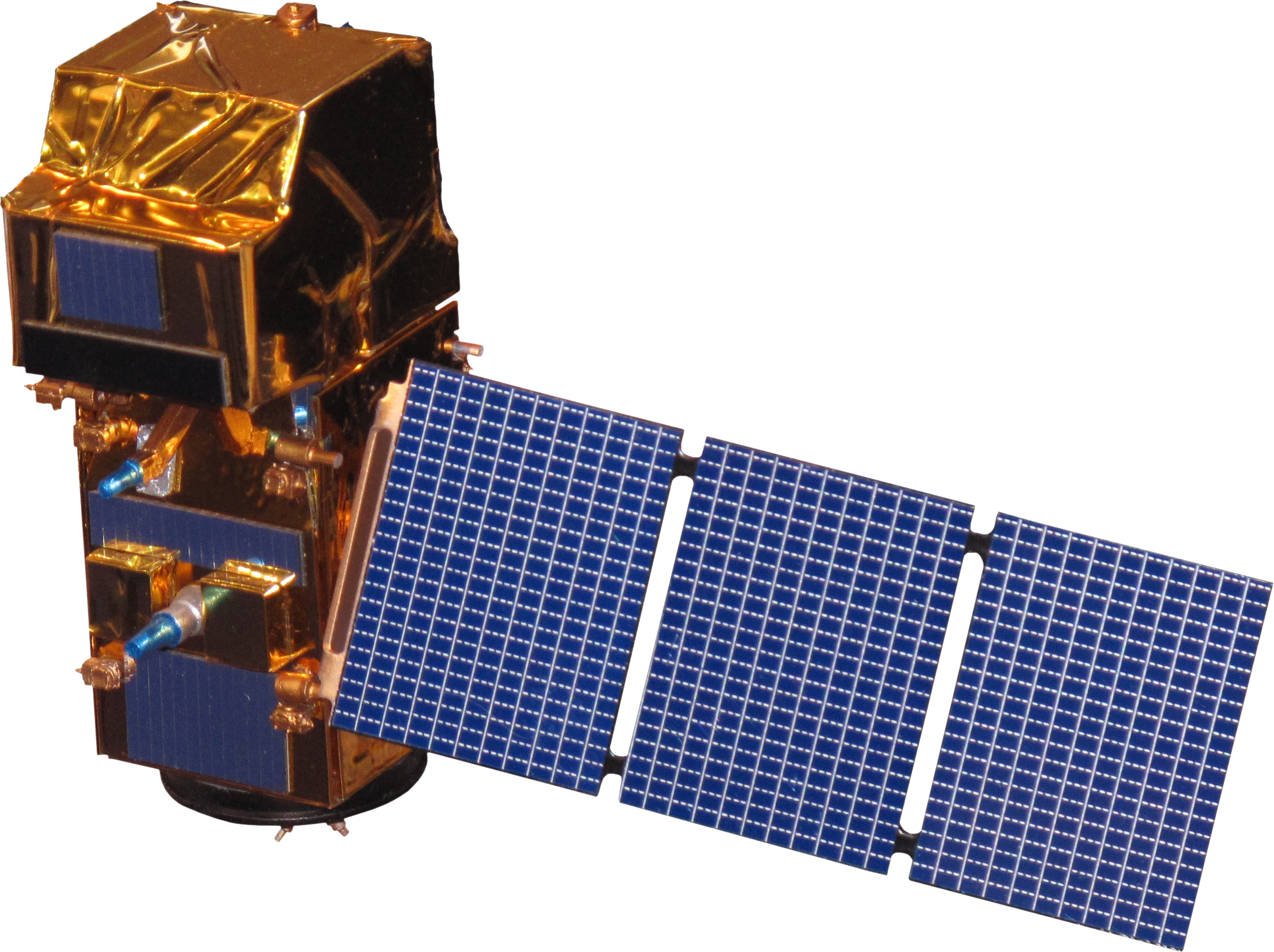 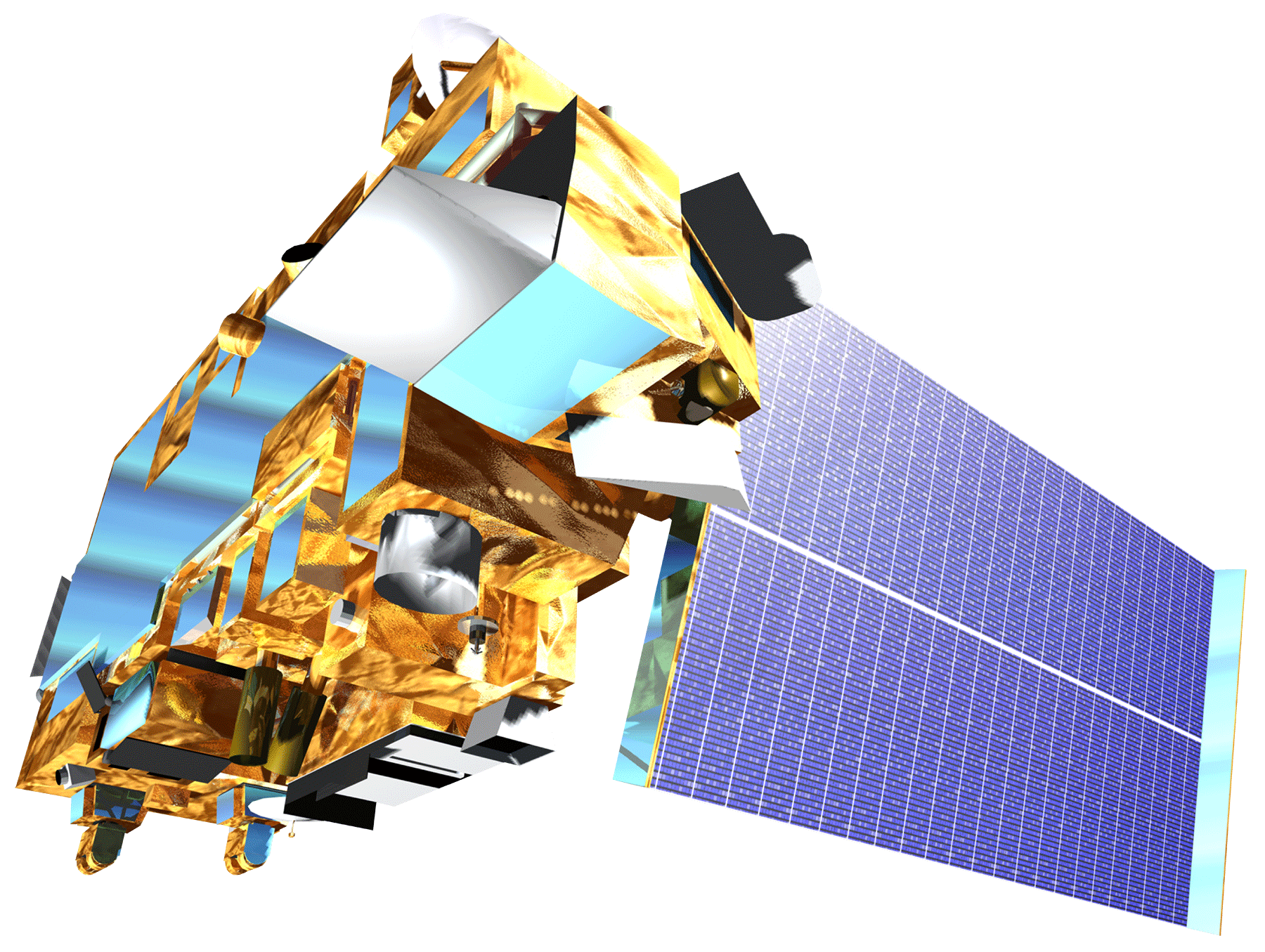 Terra MODIS
Landsat 8 OLI/TIRS
Sentinel-1 C-SAR
Sentinel-2 MSI
Project Partners
Our team partnered with Groundwork New Orleans, a local trust of Groundwork USA.
Results
Normalized Difference Vegetation Index (NDVI)
Normalized Difference Flood Index (NDFI)
Land Cover Classification
Land Surface Temperature (LST)
2016
2016
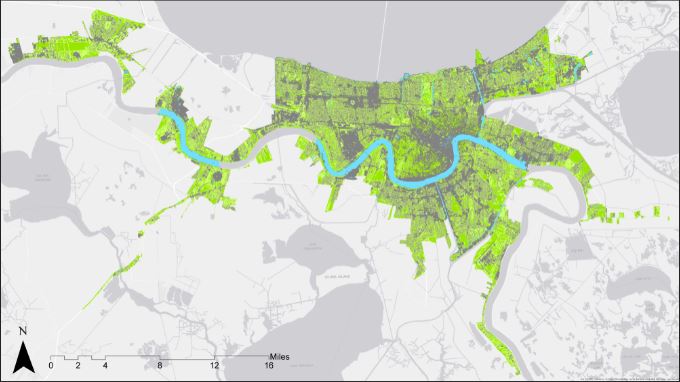 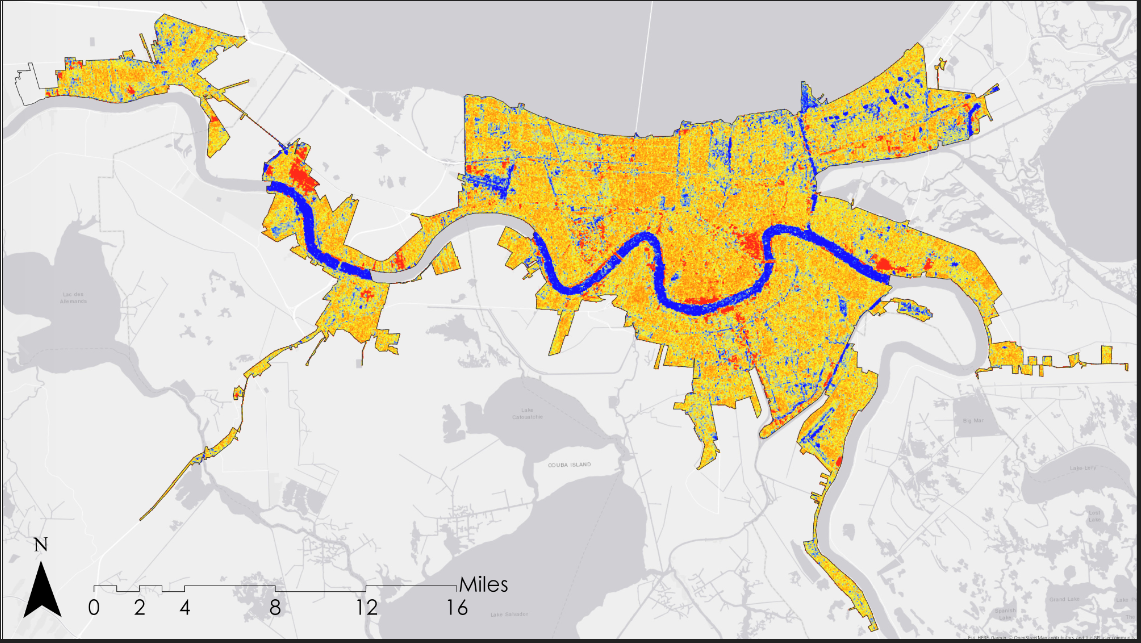 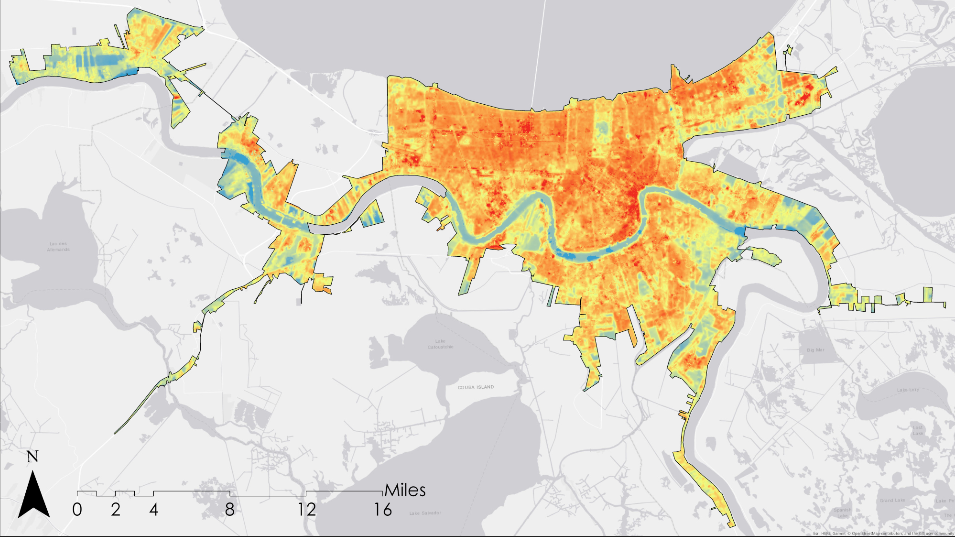 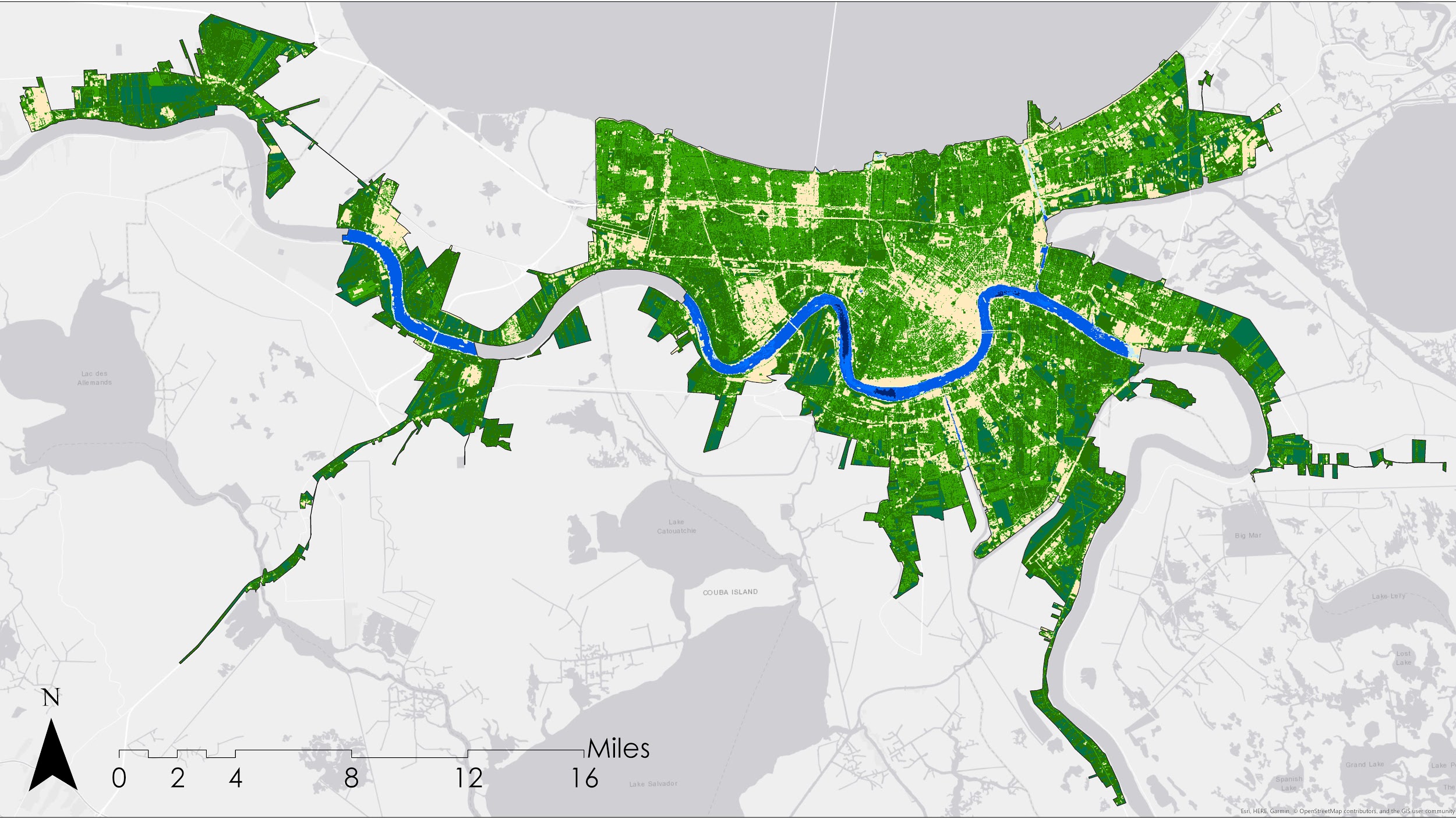 2013
2013
2013
2013
2013
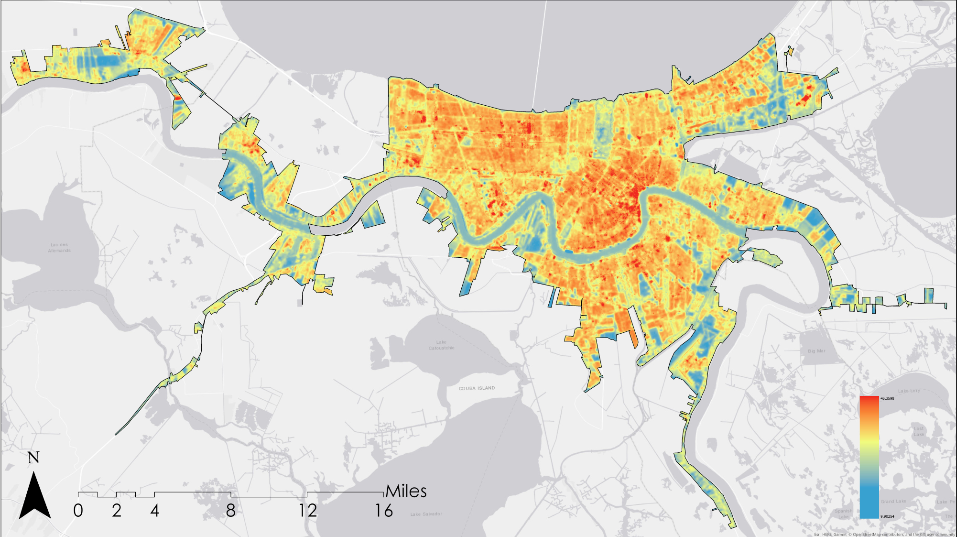 -1.0
-.75
-.50
-.25
0
.25
.50
.75
1.0
-1.0
-.75
-.50
-.25
0
.25
.50
.75
1.0
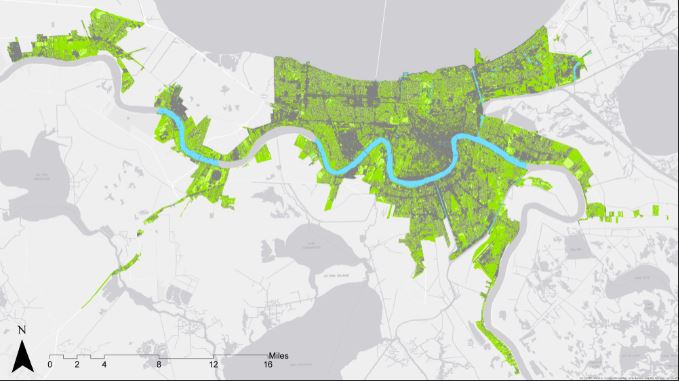 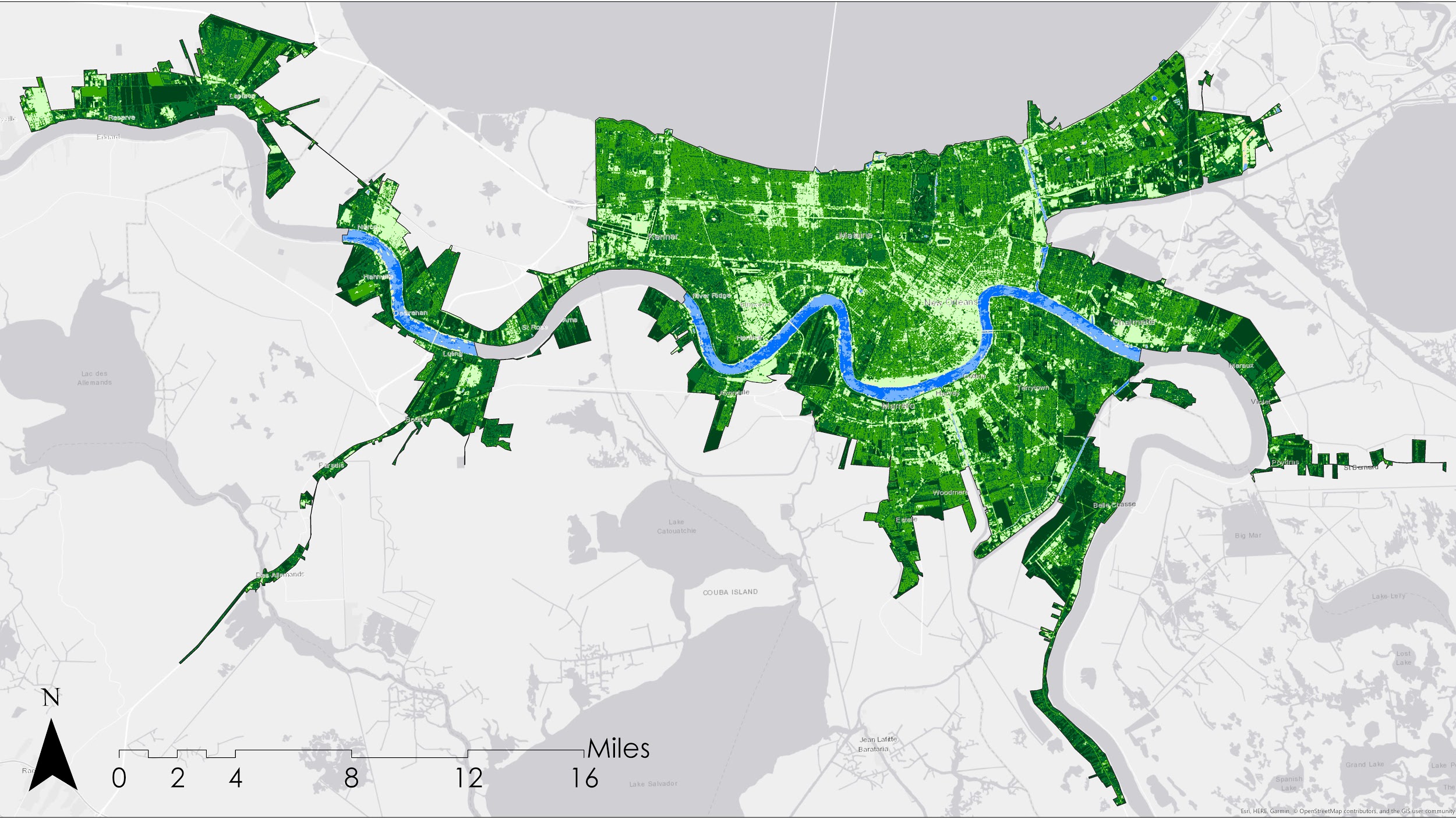 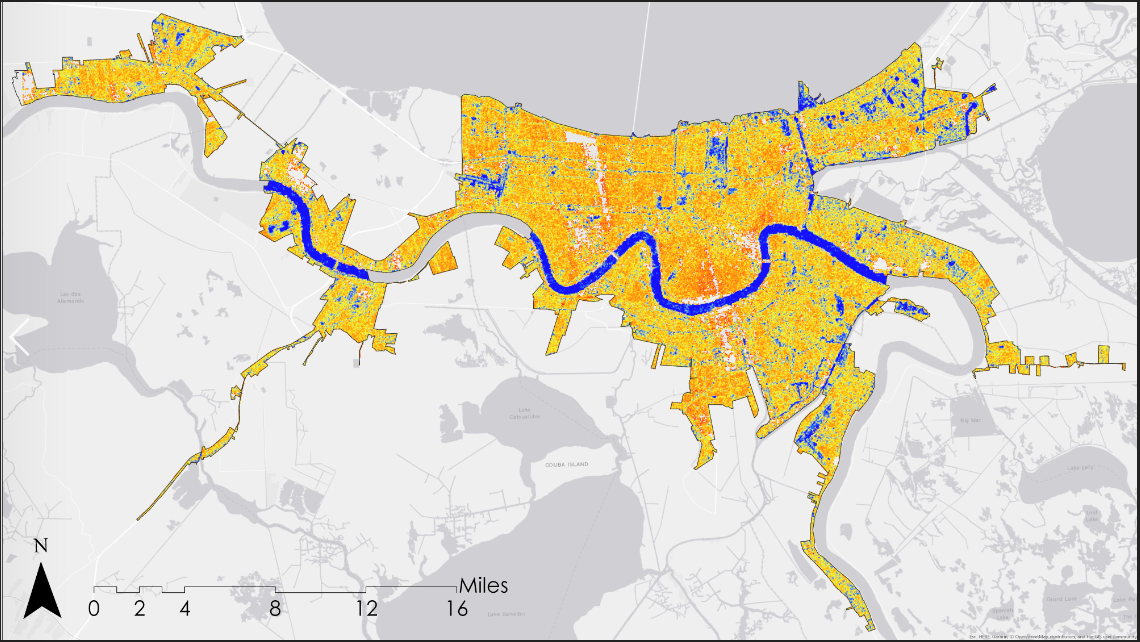 2017
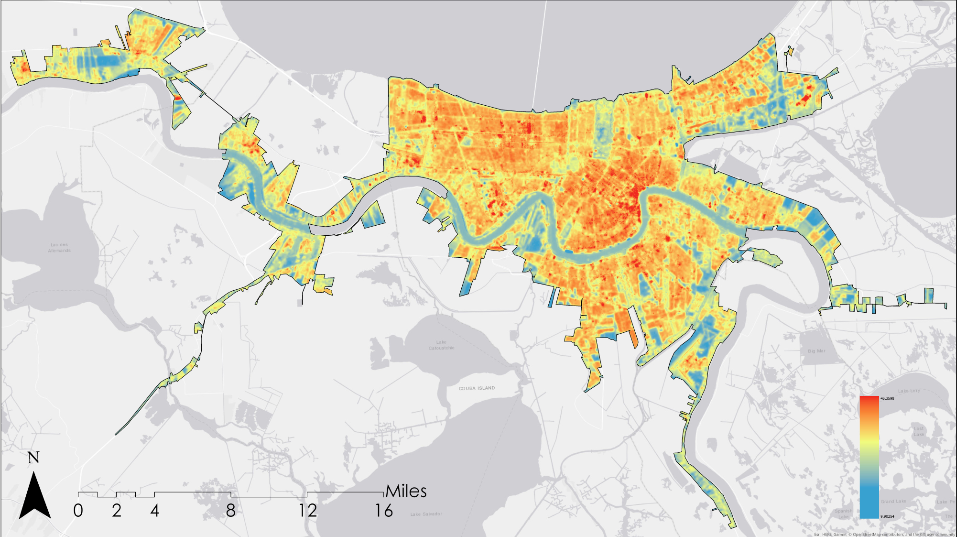 2017
2017
2017
High Temperature
315 K
High Temperature
315 K
Water
Water
Urban
Urban
Flood
Flood
Tree
Tree
Non flooded
Non flooded
Highly urbanized
Highly urbanized
Non-tree Vegetation
Non-tree Vegetation
Low Temperature
270 K
Low Temperature
270 K
Conclusions
Flood extent analysis shows an increasing trend in the spatial pattern of flooded areas from 2016 to 2017 in the eastern half of the city. The City Park region, the Seabrook region, and areas near the Lower Ninth Ward region are more vulnerable to frequent flood. 
Land surface temperature shows a slight decreasing trend from 2013 to 2017. Within the urban areas, impervious space shows higher land surface temperature than areas with more green space. Downtown New Orleans is more vulnerable to the urban heat island effect. 
Land cover classification demonstrated an increase in urban area in New Orleans from 2013 to 2017.
Team Members
Acknowledgements
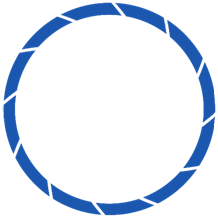 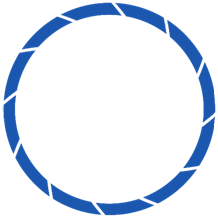 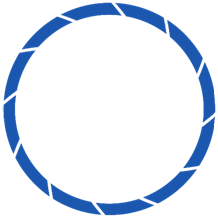 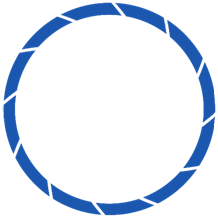 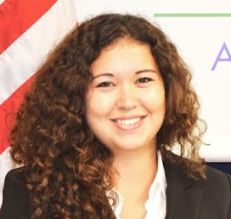 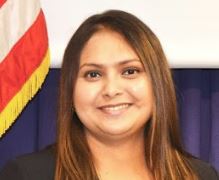 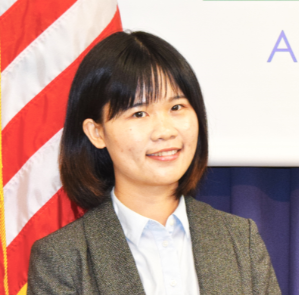 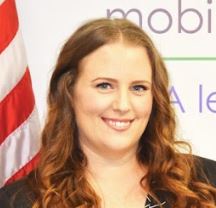 Joe Spruce, Lead Science Advisor, Science Systems & Applications, Inc. 
Dr. Kenton Ross, Science Advisor, NASA Langley Research Center
Bernard H. Eichold II, M.D., Dr. P.H., Mentor, Mobile County Health Department
Alicia Neal, Groundwork New Orleans
Farnaz Bayat, Center Lead, NASA DEVELOP AL-Mobile Node
Danielle Quick, Assistant Center Lead, Impact Analysis Fellow, NASA DEVELOP AL-Mobile Node
Lulin Zheng
Rupsa Bhowmick
Project Lead
Madison Murphy
Chelsea Randall
New Orleans Urban Development
Alabama - Mobile | Summer 2018